Modifying Illness-Related Behaviors
The elimination of smoking would increase life expectancy more than any other preventive measure.
1
[Speaker Notes: OBJECTIVE 19| Explain why people smoke.]
Why Do People Smoke?
People smoke because it is socially rewarding.
Smoking is also a result of genetic factors.
Russel Einhorn/ The Gamma Liason Network
2
Why Do People Smoke?
Nicotine takes away unpleasant cravings (negative reinforcement) by triggering epinephrine, norepinephrine, dopamine, and endorphins.
Nicotine itself is rewarding (positive reinforcement).
3
Biopsychosocial Factors: Smoking
4
Helping Smokers Quit
Smoking decreased in Western countries, especially in higher socioeconomic groups and more educated groups.
5
[Speaker Notes: OBJECTIVE 20| Discuss ways of helping smokers to quit smoking – or preventing young people from ever starting.]
Ways to Quit Smoking
Here are a few pointers on how to quit smoking:
Set a quit date.
Inform family and friends.
Throw away all cigarettes.
Review successful strategies.
Use a nicotine patch or gum.
Abstain from alcohol.
Exercise.
6
Smoking Abstinence Programs
Smoking abstinence programs for teens provide:
Information about the effects of smoking
Information about peer, parent & media influence
Ways to refuse cigarettes
7
Do Programs Work?
Prevention programs do have an effect on smoking.
Paul J. Milette/ Palm Beach Post
8
Obesity and Weight Control
Fat is an ideal form of stored energy and is readily available. In times of famine, an overweight body was a sign of affluence.
9
[Speaker Notes: OBJECTIVE 21| Discuss the adaptive advantage of a body that stores fat.]
Body Mass Index (BMI)
Obesity in children increases their risk of diabetes, high blood pressure, heart disease, gallstones, arthritis, and certain types of cancer, thus shortening their life-expectancy.
10
Obesity and Mortality
The death rate is high among very overweight men.
11
Social Effects of Obesity
When women applicants were made to look overweight, subjects were less willing to hire them.
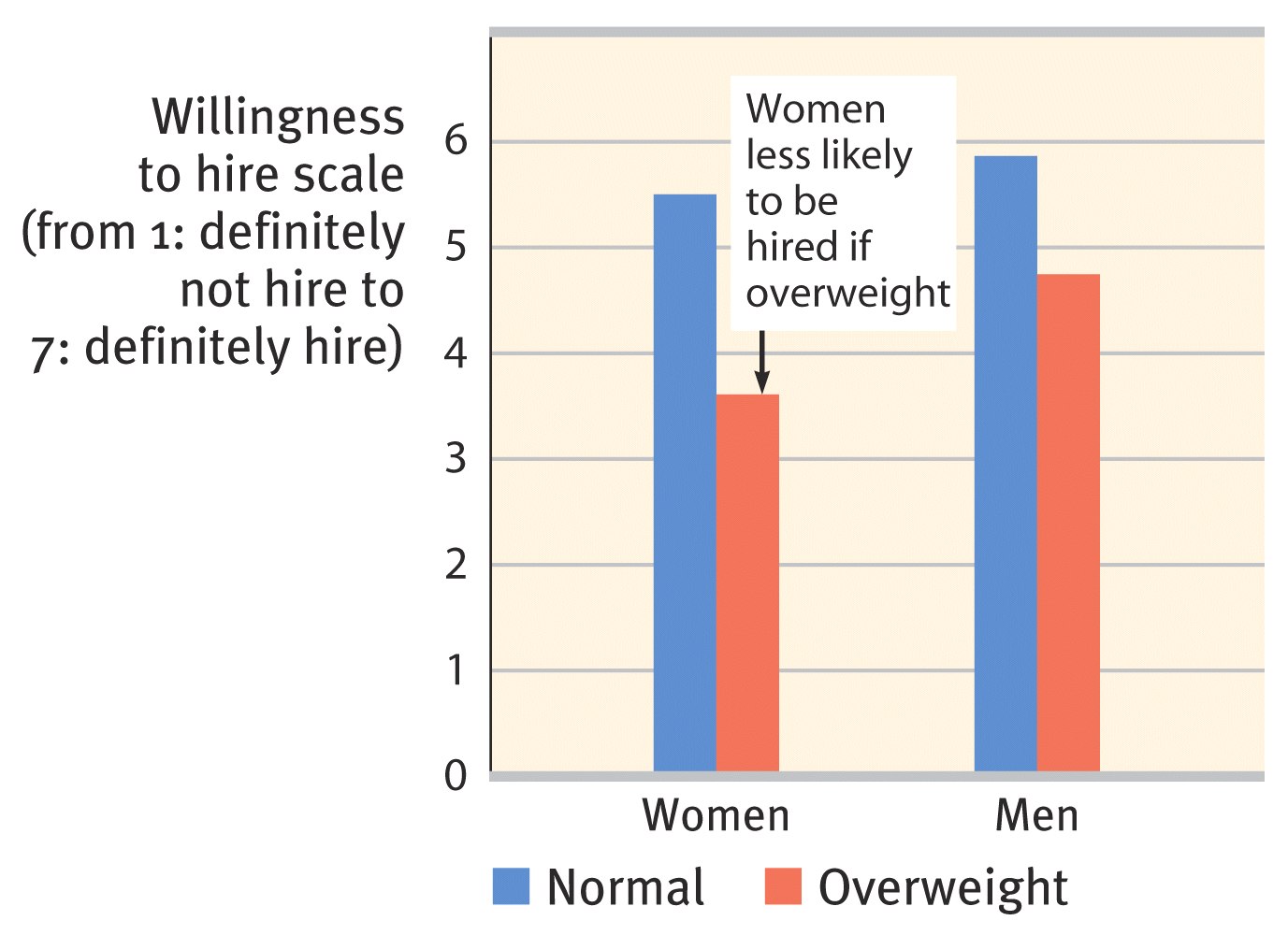 12
[Speaker Notes: OBJECTIVE 22| Describe some of the social effects of obesity.]
Physiology of Obesity
Fat Cells: There are 30-40 million fat cells in the body. These cells can increase in size or increase in number (75 million) in an obese individual (Sjöstrum, 1980).
13
[Speaker Notes: OBJECTIVE 23| Give arguments for and against the idea that genes determine body weight.]
Set Points and Metabolism
When reduced from 3,500 calories to 450 calories, weight loss was a minimal 6% and the metabolic rate a mere 15%.
The obese defend their weight by conserving energy.
14
The Genetic Factor
Identical twin studies reveal that body weight has a genetic basis.
Courtesy of John Soltis, The Rockefeller University, New York, NY
The obese mouse on the left has a defective gene for the hormone leptin. The mouse on the right sheds 40% of its weight when injected with leptin.
15
Activity
Lack of exercise is a major contributor to obesity. Just watching TV for two hours resulted in a 23% increase of weight when other factors were controlled (Hu et al., 2003).
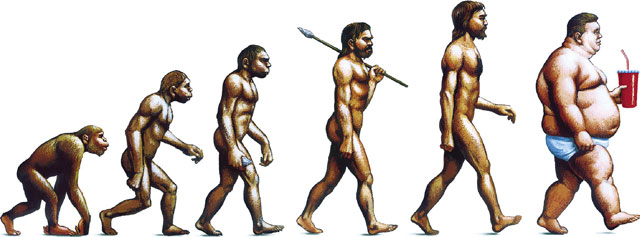 16
Food Consumption
Over the past 40 years average weight gain has increased. Health professionals are pleading with US citizens to limit their food intake.
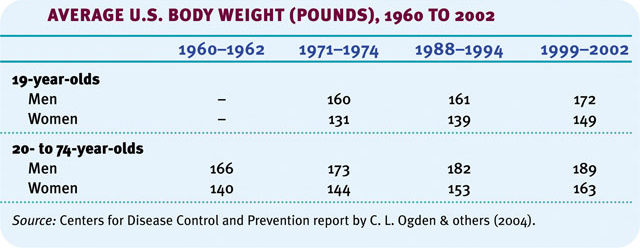 17
Trading Risks
Although cigarette smoking has declined over the years in the Americas, obesity is on the rise.
18
Losing Weight
In the US, two-thirds of the women and half of the men say that they want to lose weight. The majority of them lose money on diet programs.
19
[Speaker Notes: OBJECTIVE 24| Discuss the chances of success for an overweight person to lose weight.]
Plan to Lose Weight
When you are motivated to lose weight, begin a weight-loss program, minimize your exposure to tempting foods, exercise, and forgive yourself for lapses.
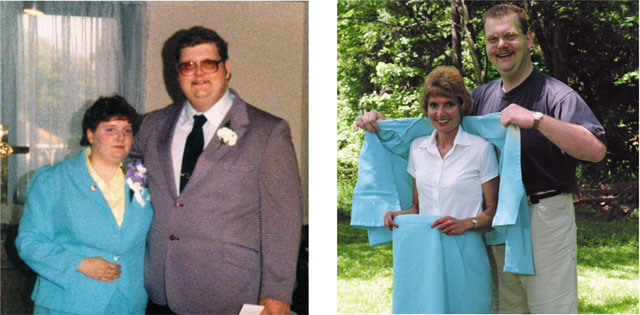 Joe R. Liuzzo
20
Alternative Medicine
Other medicinal ways of achieving health
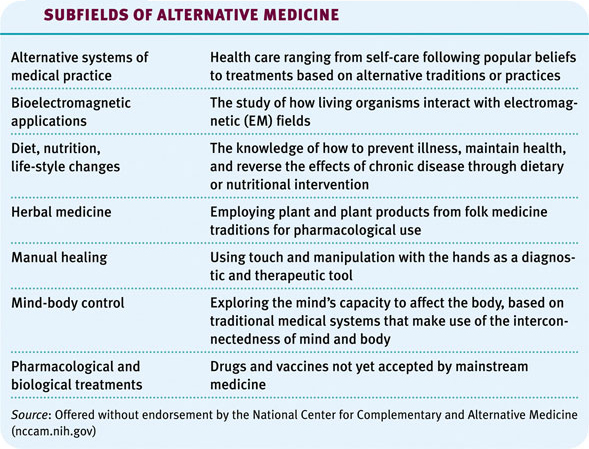 21